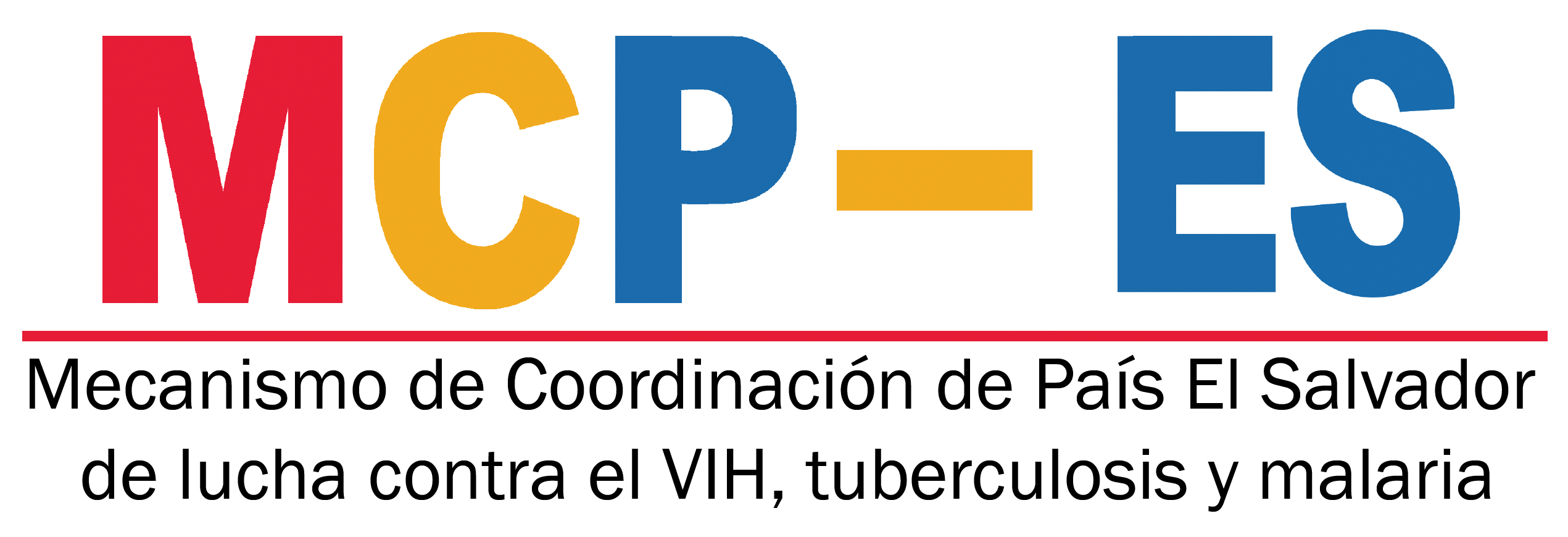 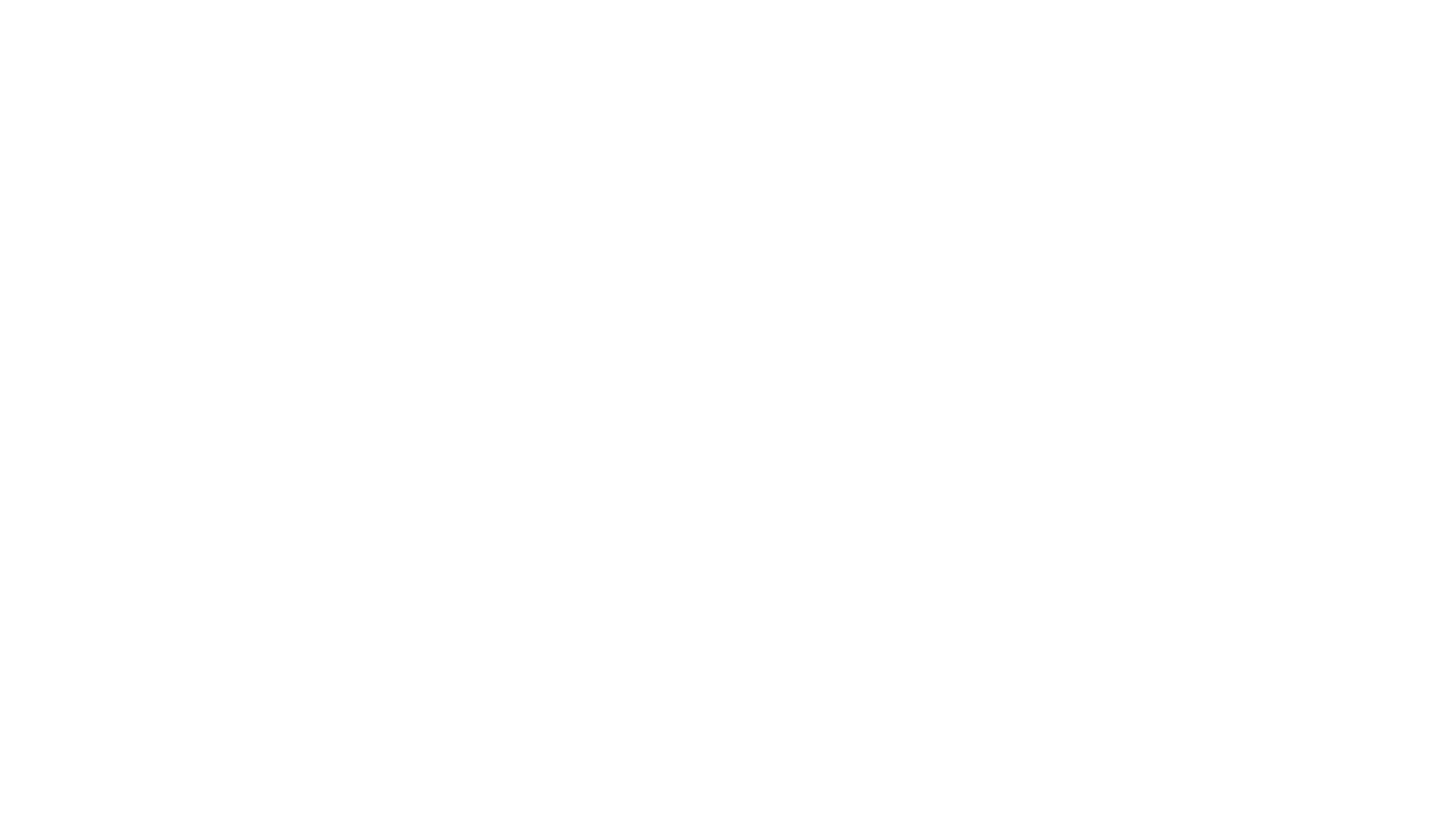 Avances Comité de Propuestas TB
Dra. Margarita de Peñate
Coordinadora Comité de Propuestas TB 
Plenaria 06-2020
Agosto 20, 2020
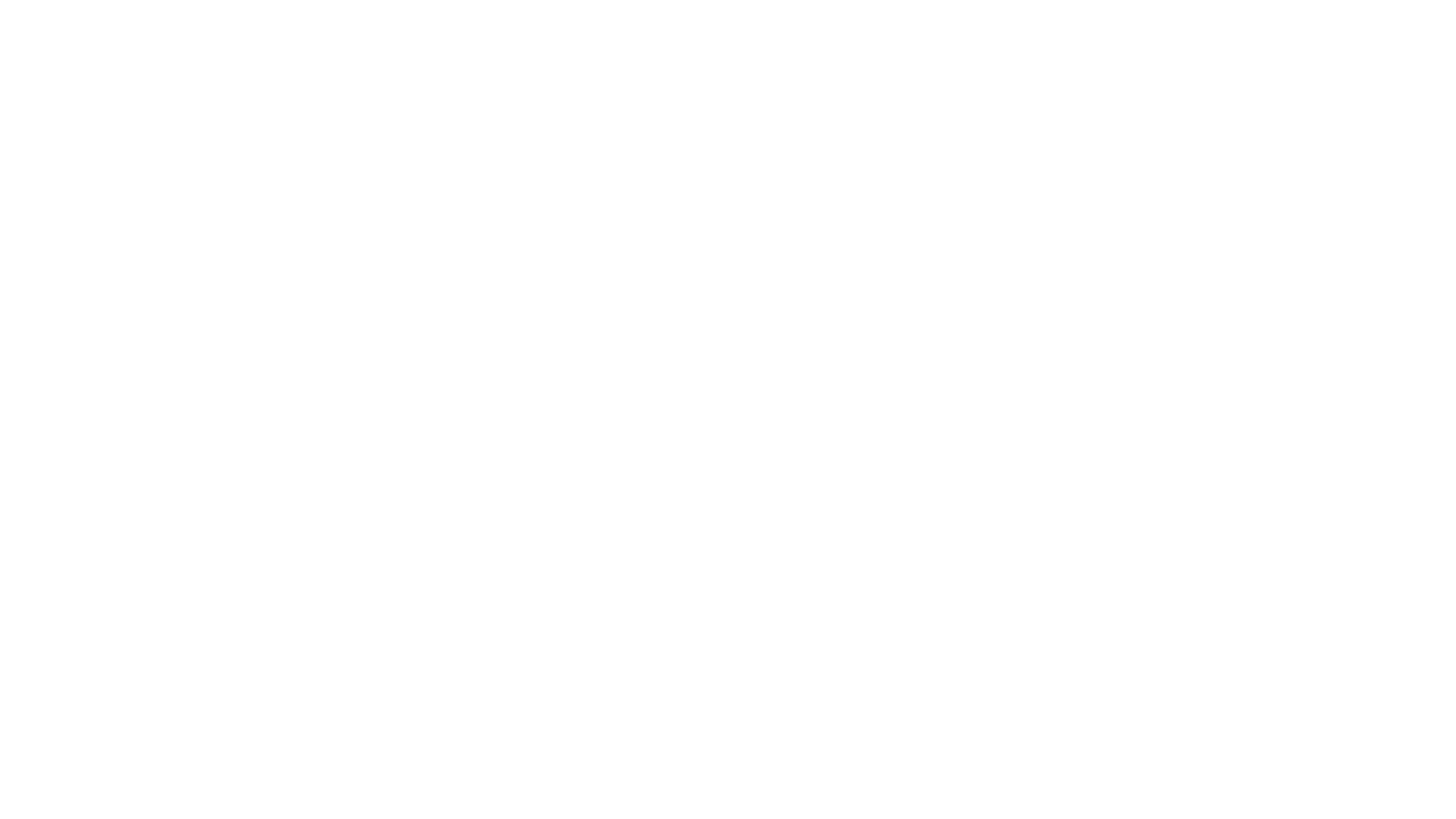 Conformación de equipos para diálogos virtuales
Participan:
Comité de Docencia y MINSAL
Fecha: 8 de septiembre de 2020
Hora: De 3:00 a 5:00 PM
Fecha: 11 de septiembre de 2020
Hora: De 9:00 a 11:00 AM
Participan: 
Representantes de ISSS, MSJ/DGCP, MINSAL/INS/LNSP, COSAM, OPS/OMS, ONUSIDA, Supervisores de Lab. Regiones de salud.
Fecha: 16 de septiembre de 2020
Hora: De 9:00 a 11:00 AM
Participan: 
MSJ/DGCP, PNC , ISNA, MINSAL, ISSS
Fecha: 10 de septiembre de 2020
Hora: De 9:00 a 11:00 AM
Participan: 
Observatorio TB , OSC, Comité Grandes Ciudades, ISSS, Proveedores privados de salud, personas afectadas por TB
Fecha: 18 de septiembre de 2020
Hora: De 9:00 a 11:00 AM
Participan: 
UAFM y UFE MINSAL, ISSS, DGCP Unidad financiera
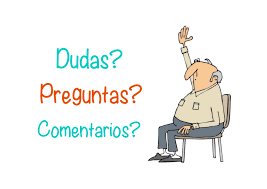 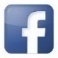 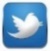 www.mcpelsalvador.org.sv                                 https://www.facebook.com/MCPES2002/                                 @MCPElSalvador
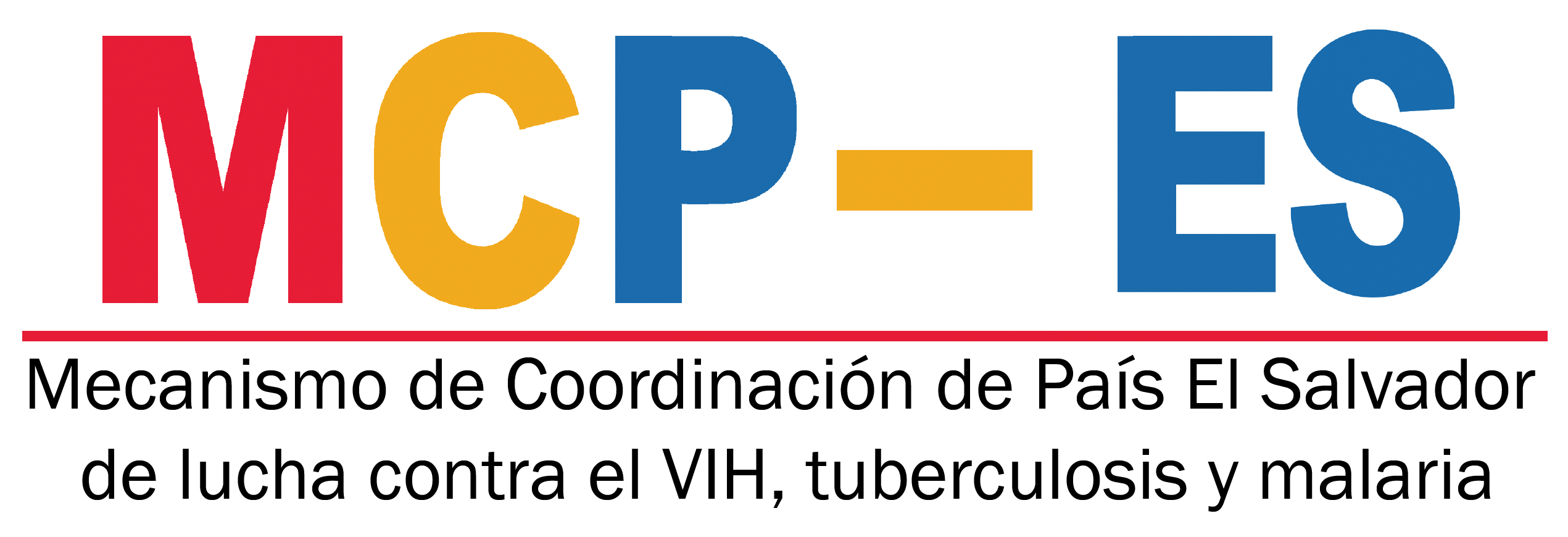 Contribuyendo a la respuesta nacional al VIH, Tuberculosis y Malaria en El Salvador.
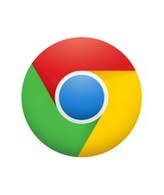